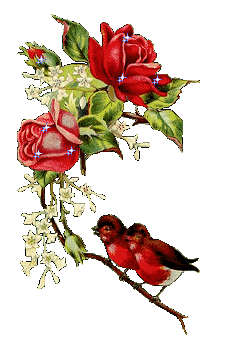 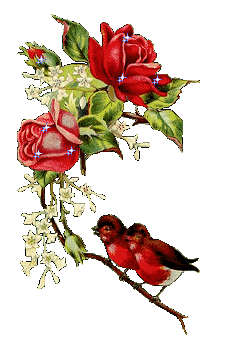 আজকের ক্লাসে সবাইকে
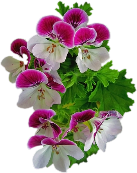 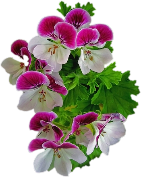 স্বাগতম
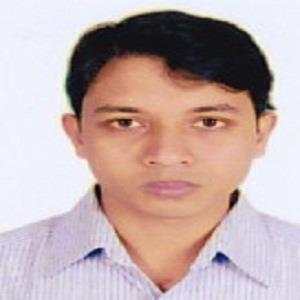 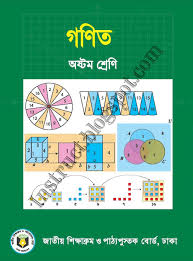 পরিচিতি
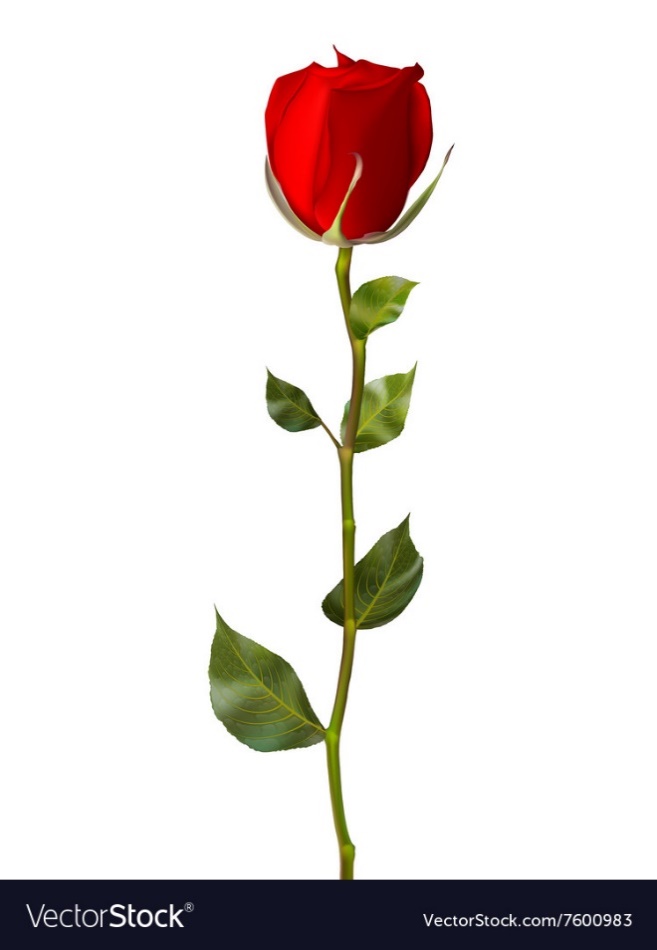 সুরজীৎ কুমার নন্দী
সহকারি শিক্ষক 
খালিয়া রাজা রাম ইনস্টিটিউশন 
মোবাইলঃ ০1৭৩৩১৫৯৫৩৯
E-mail: surajitnandi1983s@gmail.com
অষ্টম শ্রেণি
বিষয়ঃ গনিত  
অধ্যায়ঃ 3য়
সময়ঃ ৫০ মিনিট 
তারিখঃ ০৫/০৯/২১
9/15/2021
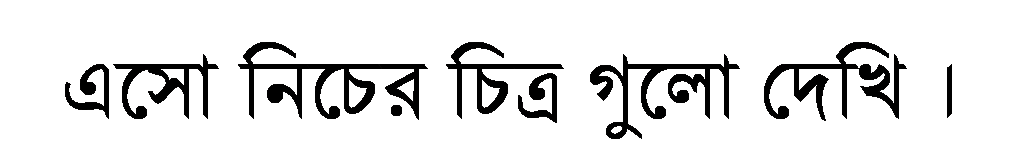 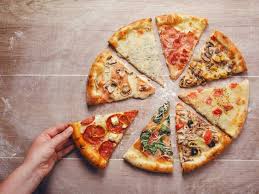 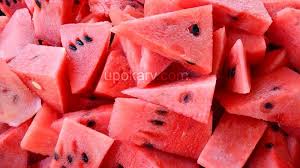 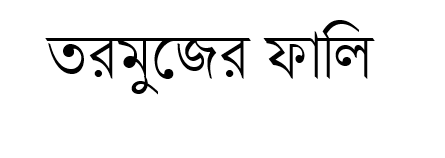 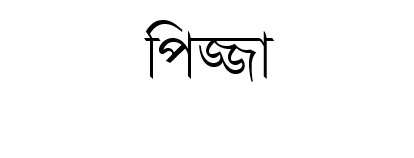 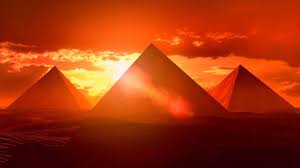 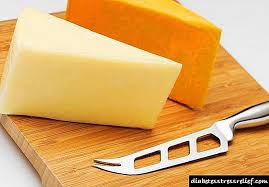 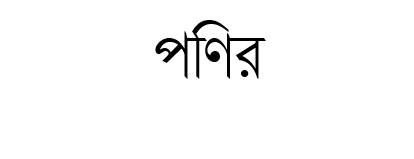 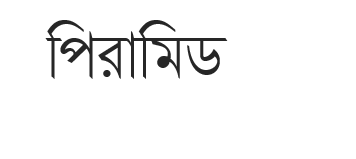 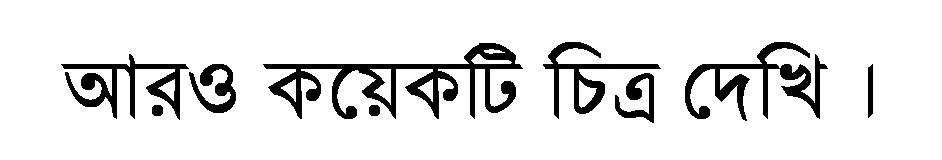 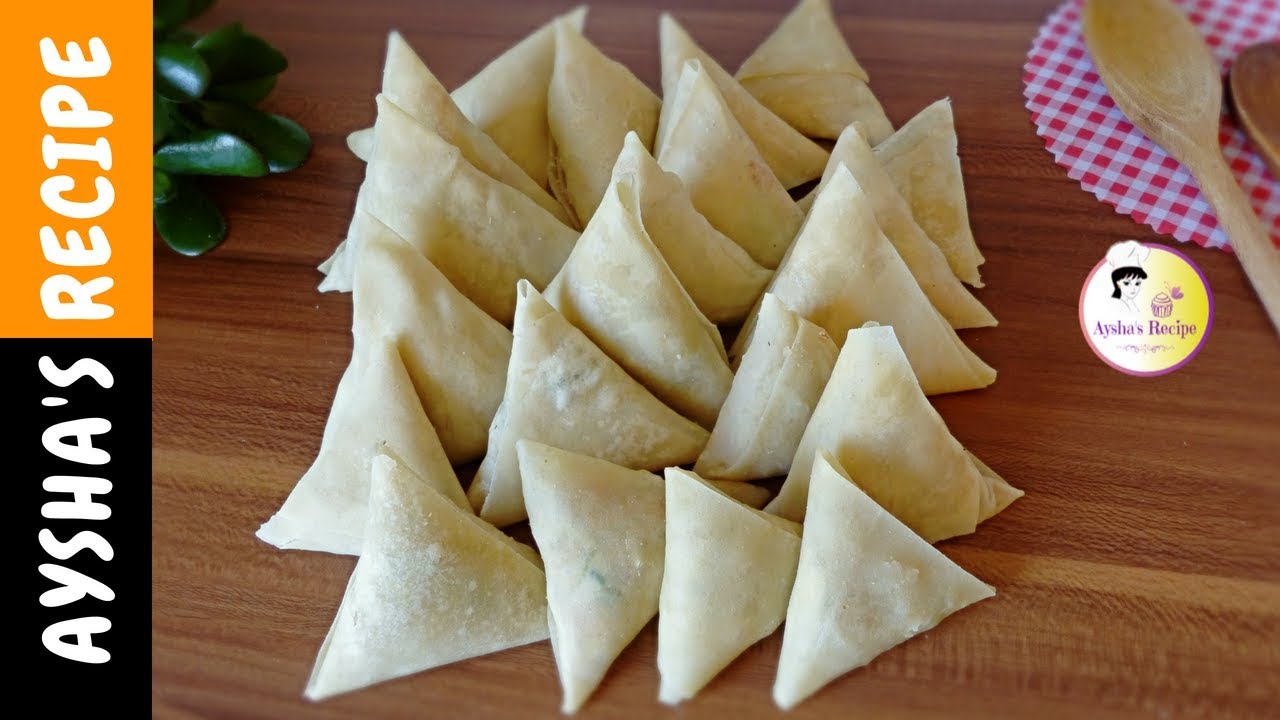 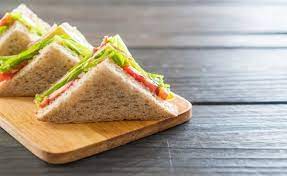 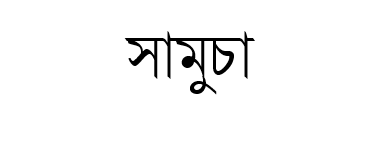 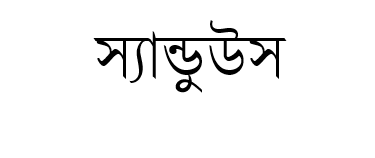 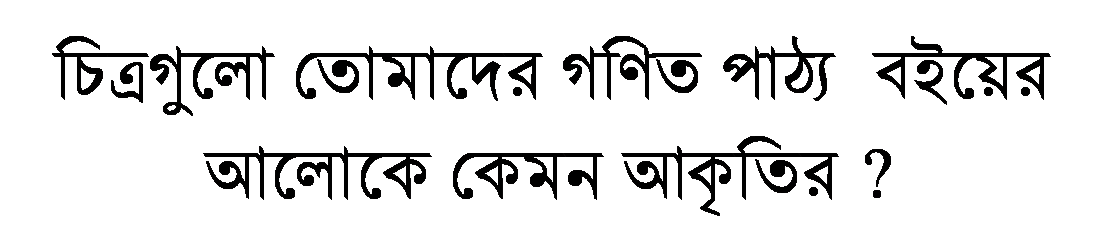 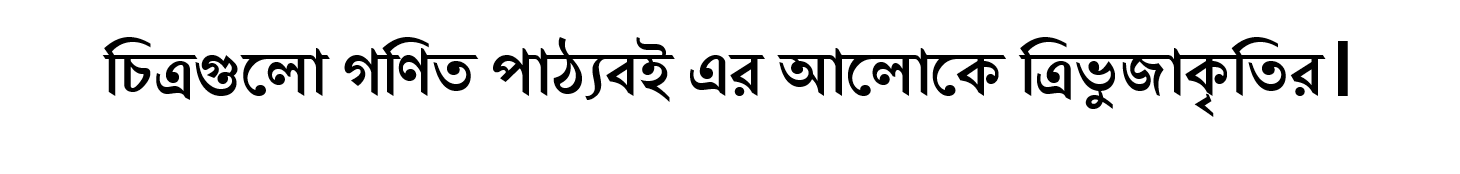 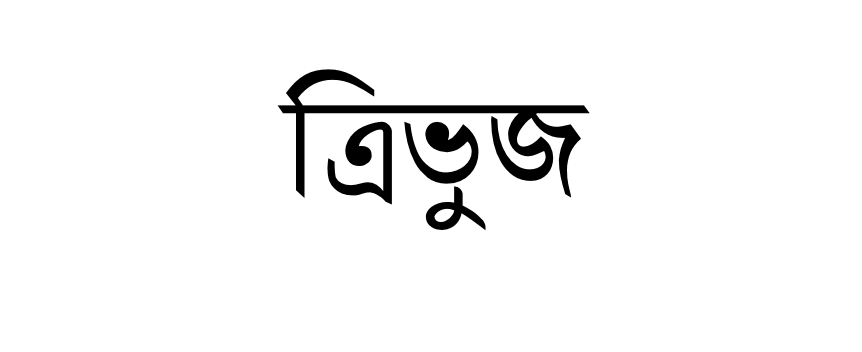 শিখন ফল
আই পাঠ শেষে শিক্ষার্থীরা---- 
ত্রিভুজ কী তা বলতে পারবে।
ত্রিভুজের পরিসিমা  নির্নয় করতে পারবে।
ত্রিভুজের  ক্ষেত্রফল নির্নয় করতে পারবে।
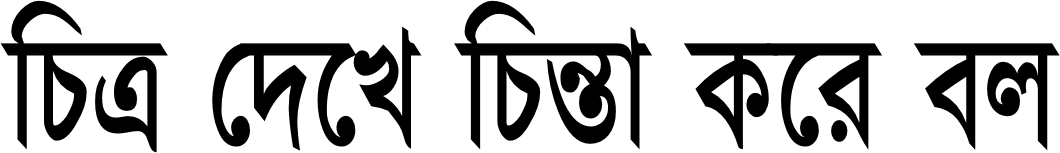 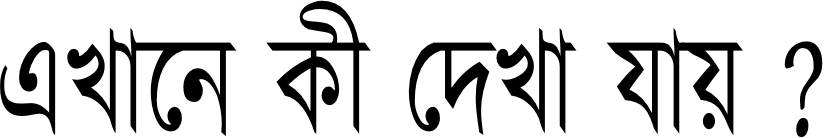 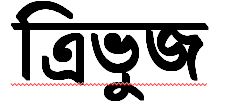 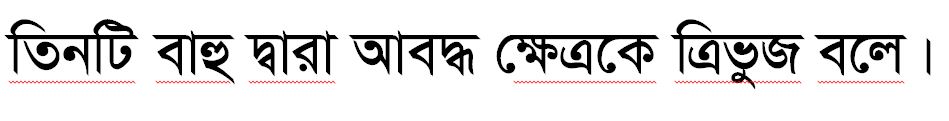 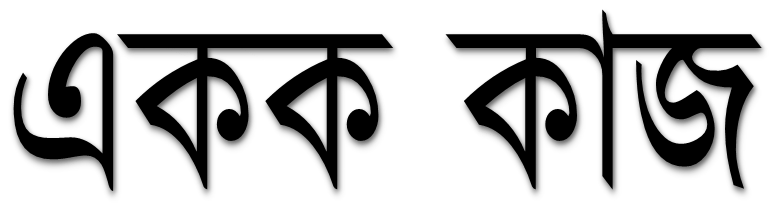 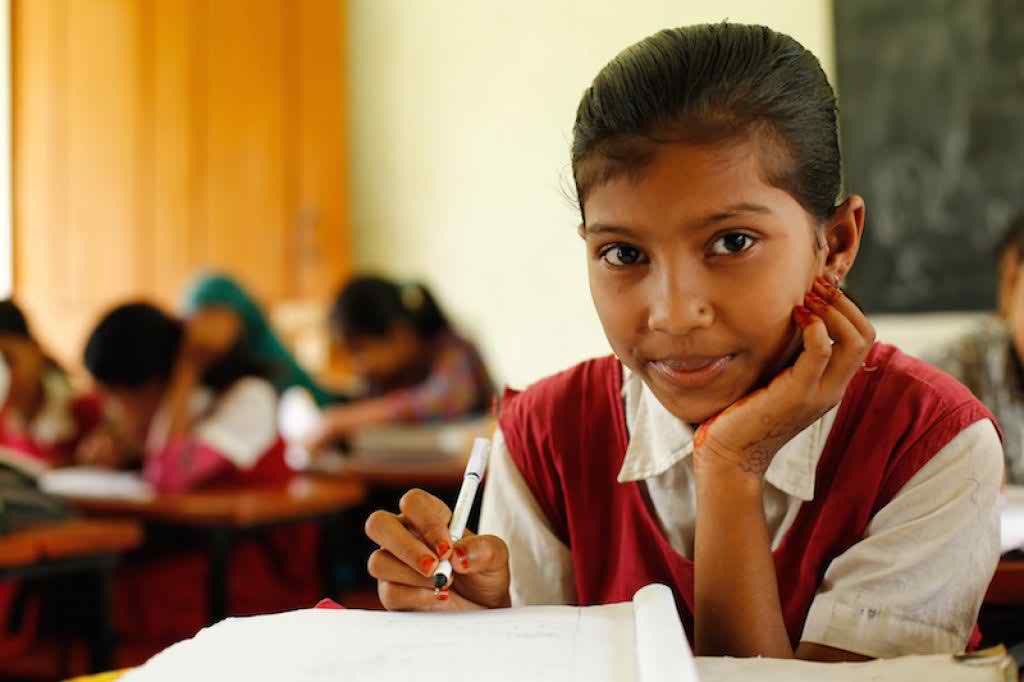 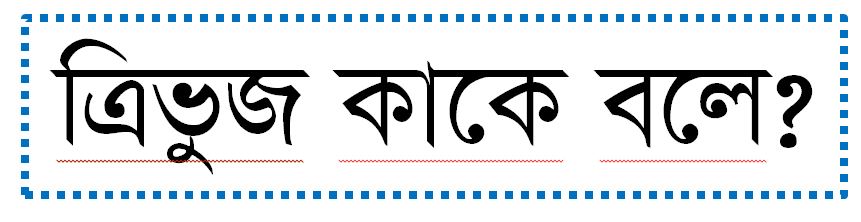 A
উত্তর মিলিয়ে নাও।
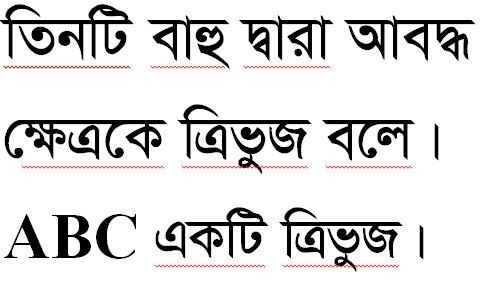 B
C
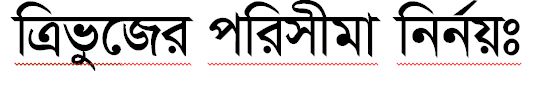 A
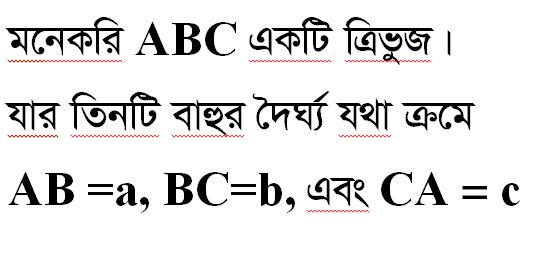 a
c
b
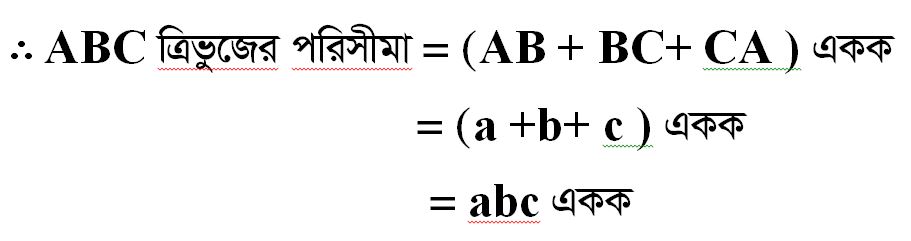 B
C
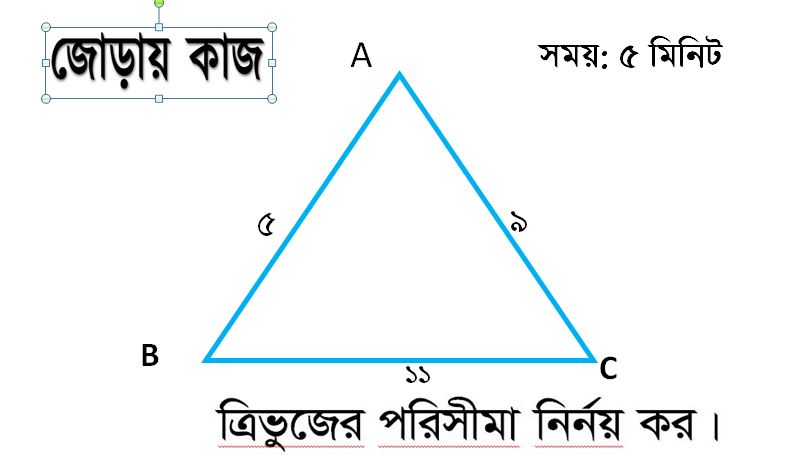 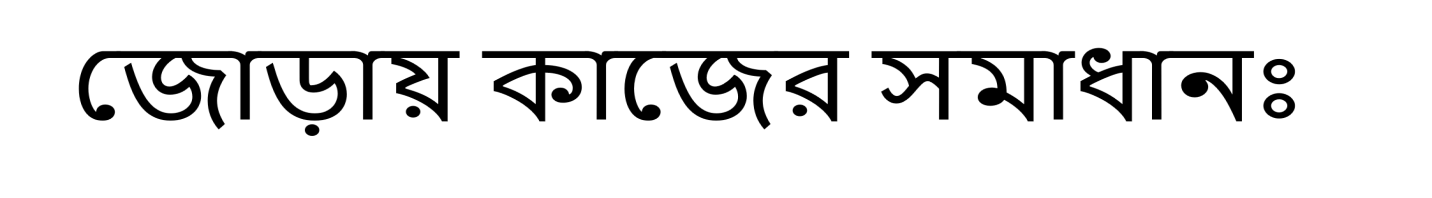 A
৫
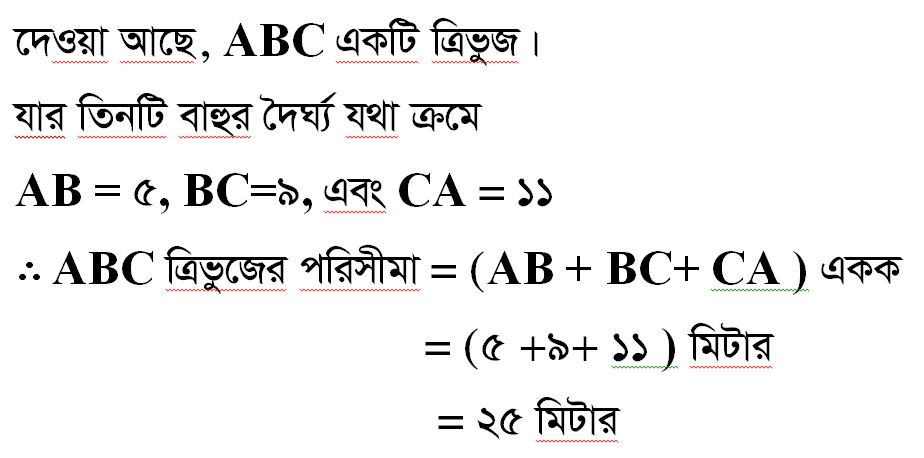 ১১
B
৯
C
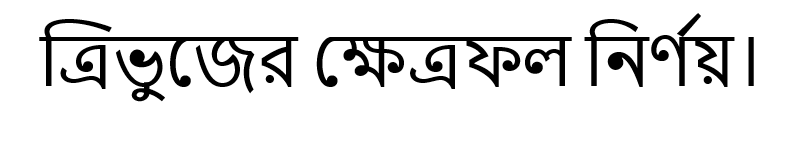 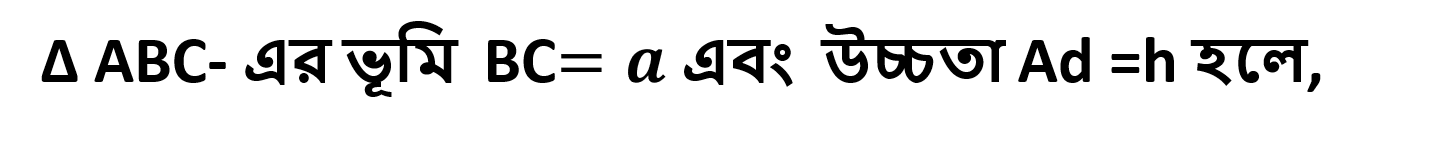 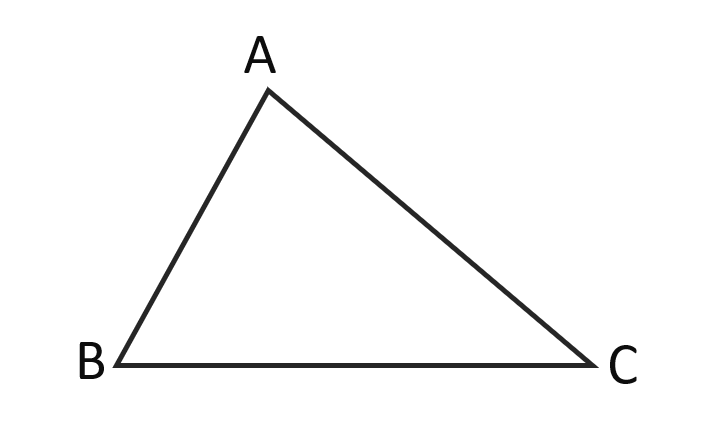 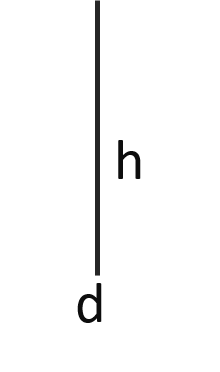 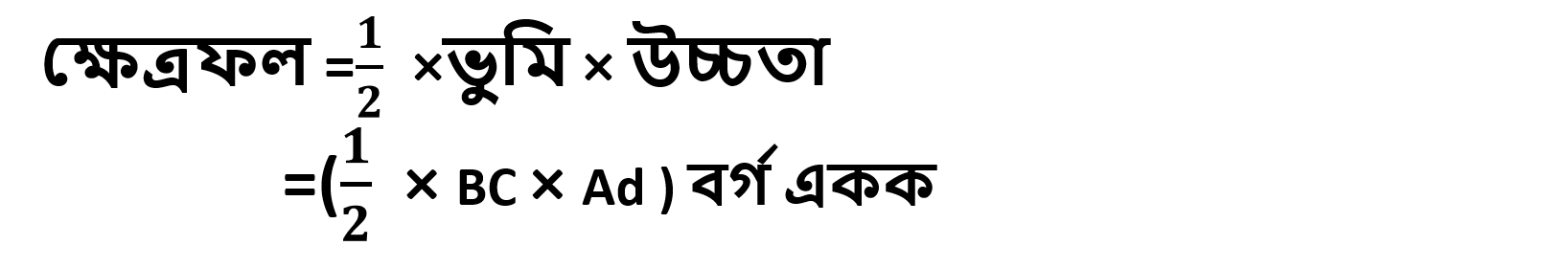 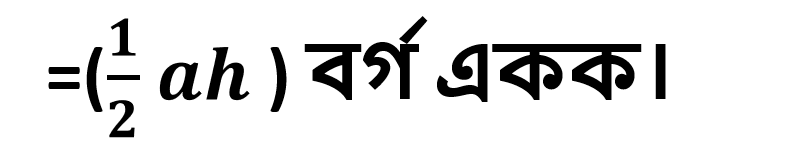 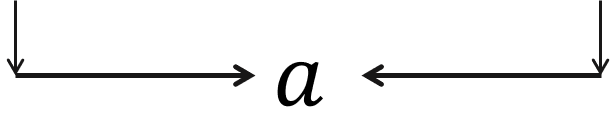 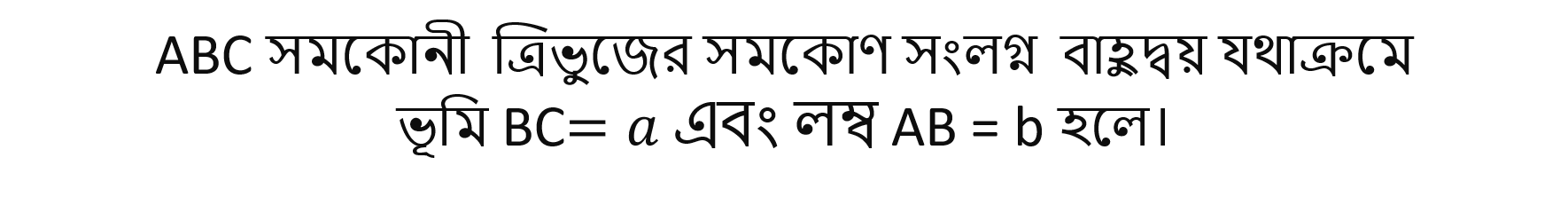 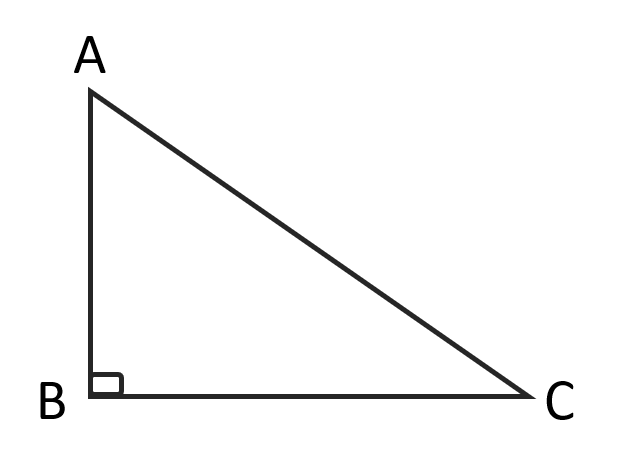 b
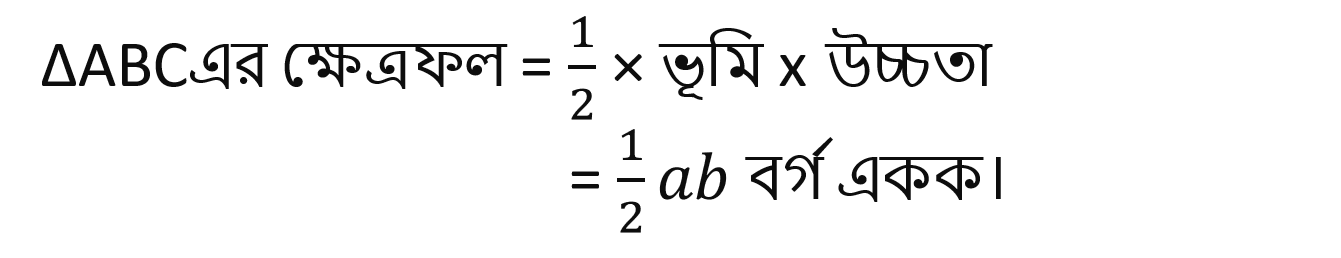 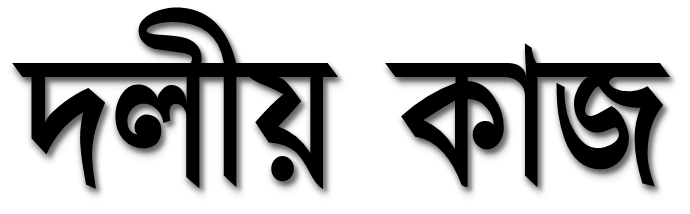 সময়: ৮ মিনিট
৪০ মিটার
৫০ মিটার
ত্রিভুজের ক্ষেত্রফল নির্নয়  কর।
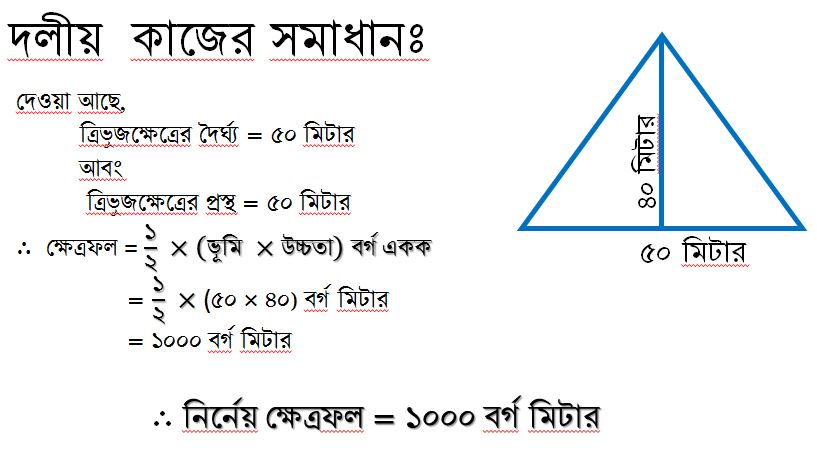 মূল্যায়ন
বাড়ির কাজ
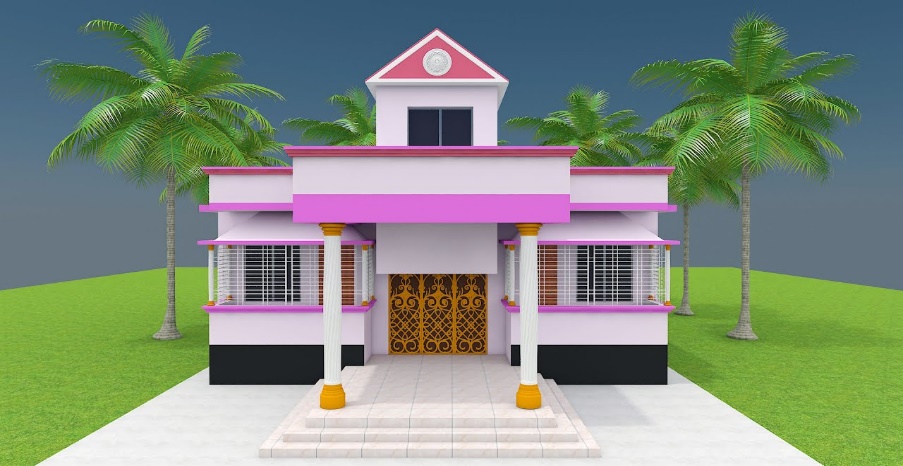 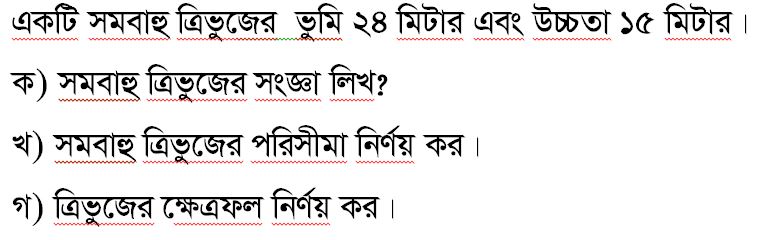 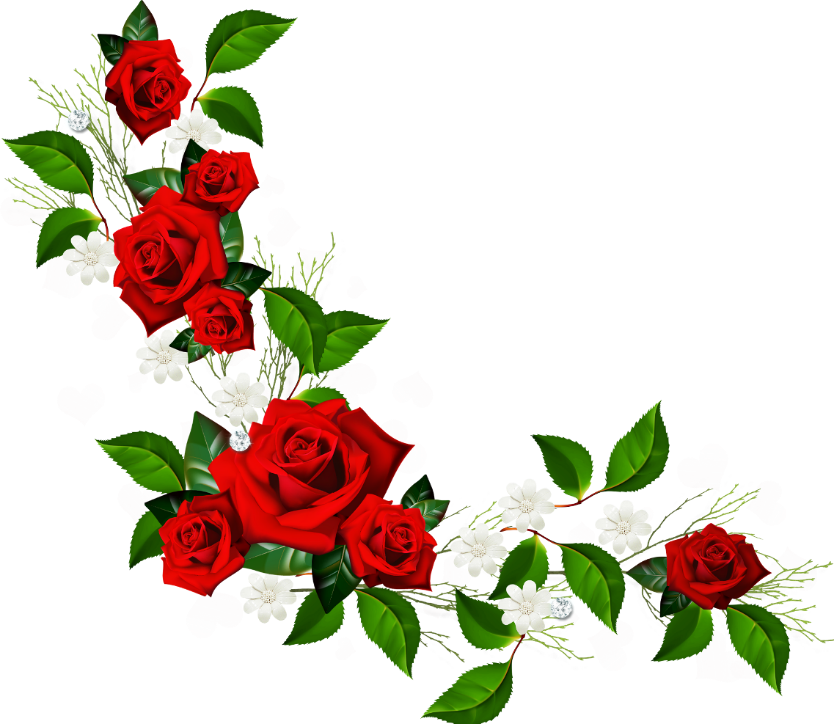 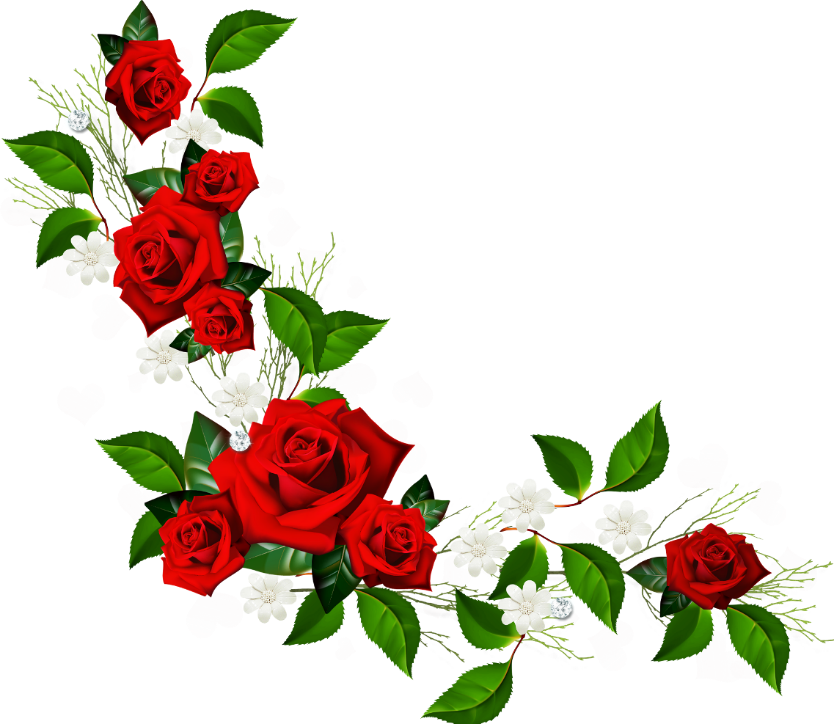 সকলকে
ধন্যবাদ
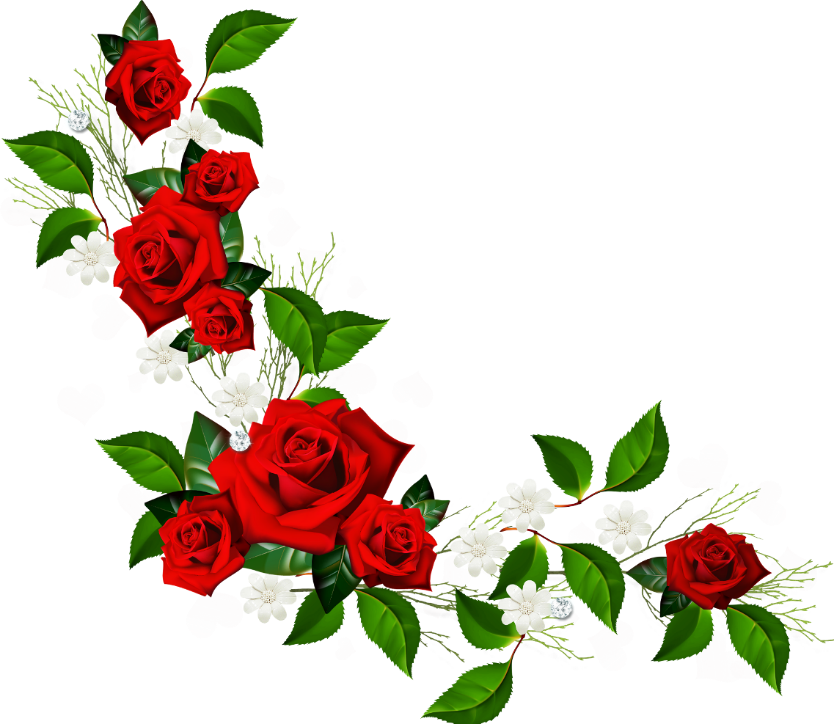 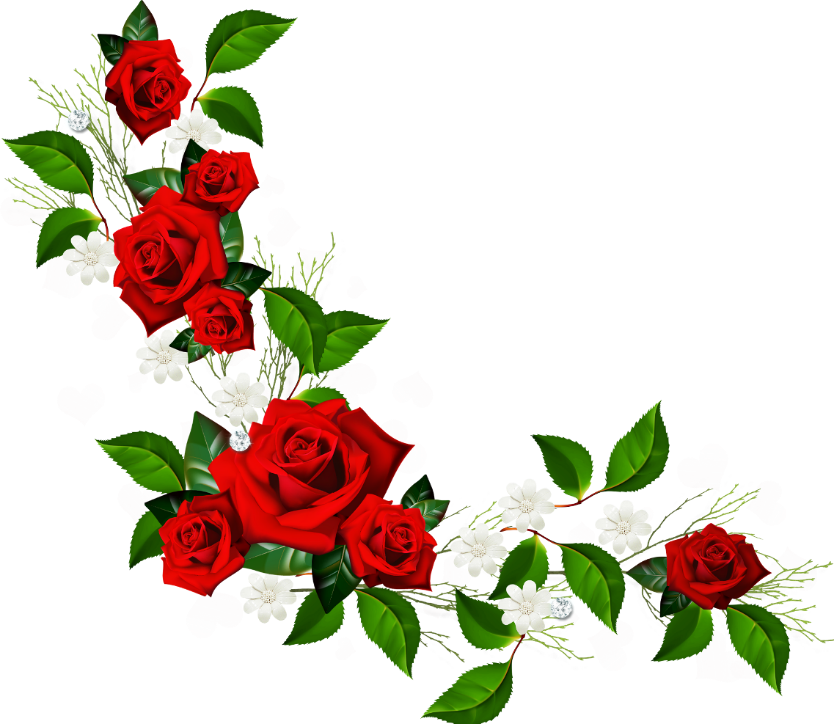